First Grade Orientation
Mrs. Malland’s Class
August 2024
It’s Me, Hi…
22nd year teaching
    2 years 5th grade optional (Peabody)
      14 years kindergarten (Peabody)
       5 years first grade (Richland)

6th year at Richland
Supplies
RECOMMENDED

Headphones (small, foldable if possible) no earbuds
Post-it notes
Sock (to use as an eraser)
What to Expect
You may hear:
I don’t want to go to school
I want to go back to kindergarten
I miss Mrs. _____ (Smith, Caldwell, Hulgan, Hunt, Rogers, Langston)
I don’t like 1st grade
1st grade is not fun
Mrs. Malland won’t help me
Here is why:
They came to know what to expect in kindergarten and formed a strong bond with that teacher; it was familiar and comfortable
We just haven’t gotten there yet, but we will
The first few weeks are not as “fun” because we                            spend a lot of time learning new routines and procedures                (they also don’t remember that part of kinder)
There is a HUGE jump in curriculum/grades and more is          expected to be done independently (equates to me not                     helping them)
School Schedule
8:05 - 8:15am – Announcements and “Do Now”
8:15 - 8:30 – Morning Meeting
8:30 -10:30 – ELA and workstations/small groups 
10:30 -11:00 Lunch
11:00 -12:30 – Math and science/social studies
12:30 -1:00 Recess
1:15 -2:00 – BOOST! (coming up)
2:05 -3:05 encore
3:05 – Pack up 
3:10 - Dismiss
Encore Classes
Monday = P.E

Tuesday = n/a

Wednesday = library and Spanish

Thursday = music

Friday = art
Boost
Students will change classes and go to a room with another first-grade teacher based on their area of need (based on benchmark assessments). 

Phonemic Awareness
High Frequency Words
Fluency
Writing
Comprehension
Vocabulary
Enrichment
*Math

**iReady will also be a part of daily intervention
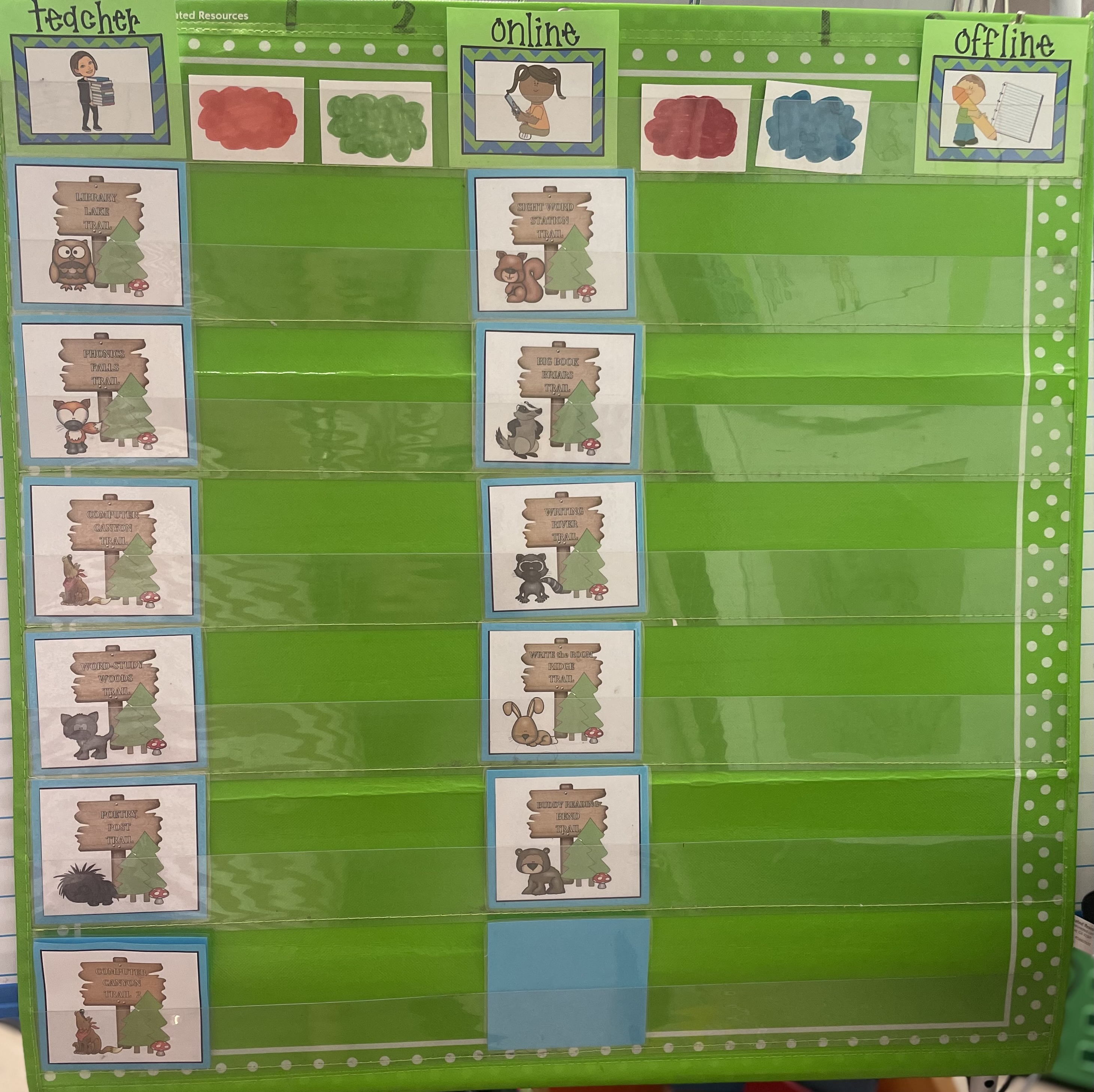 Work Stations
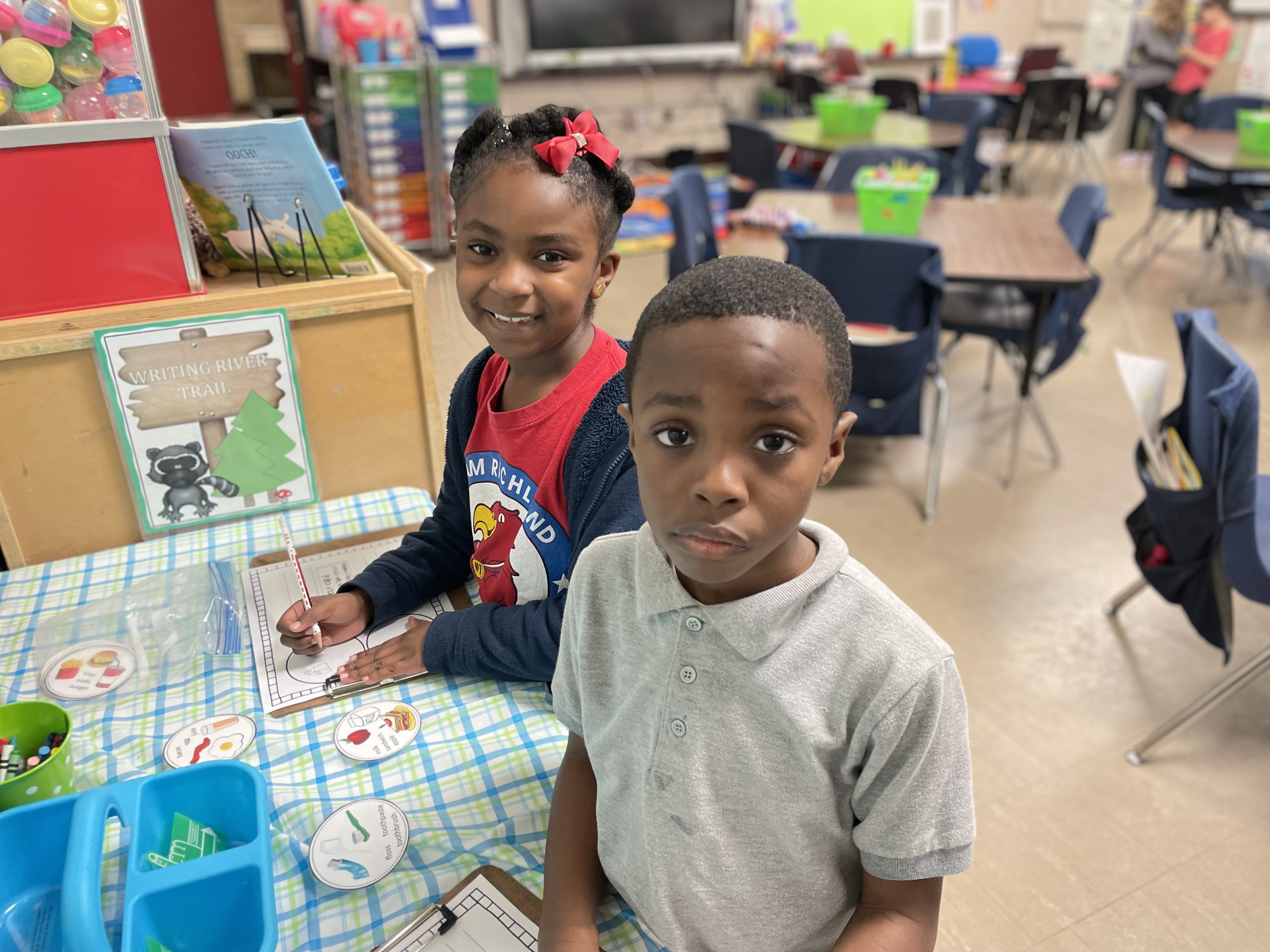 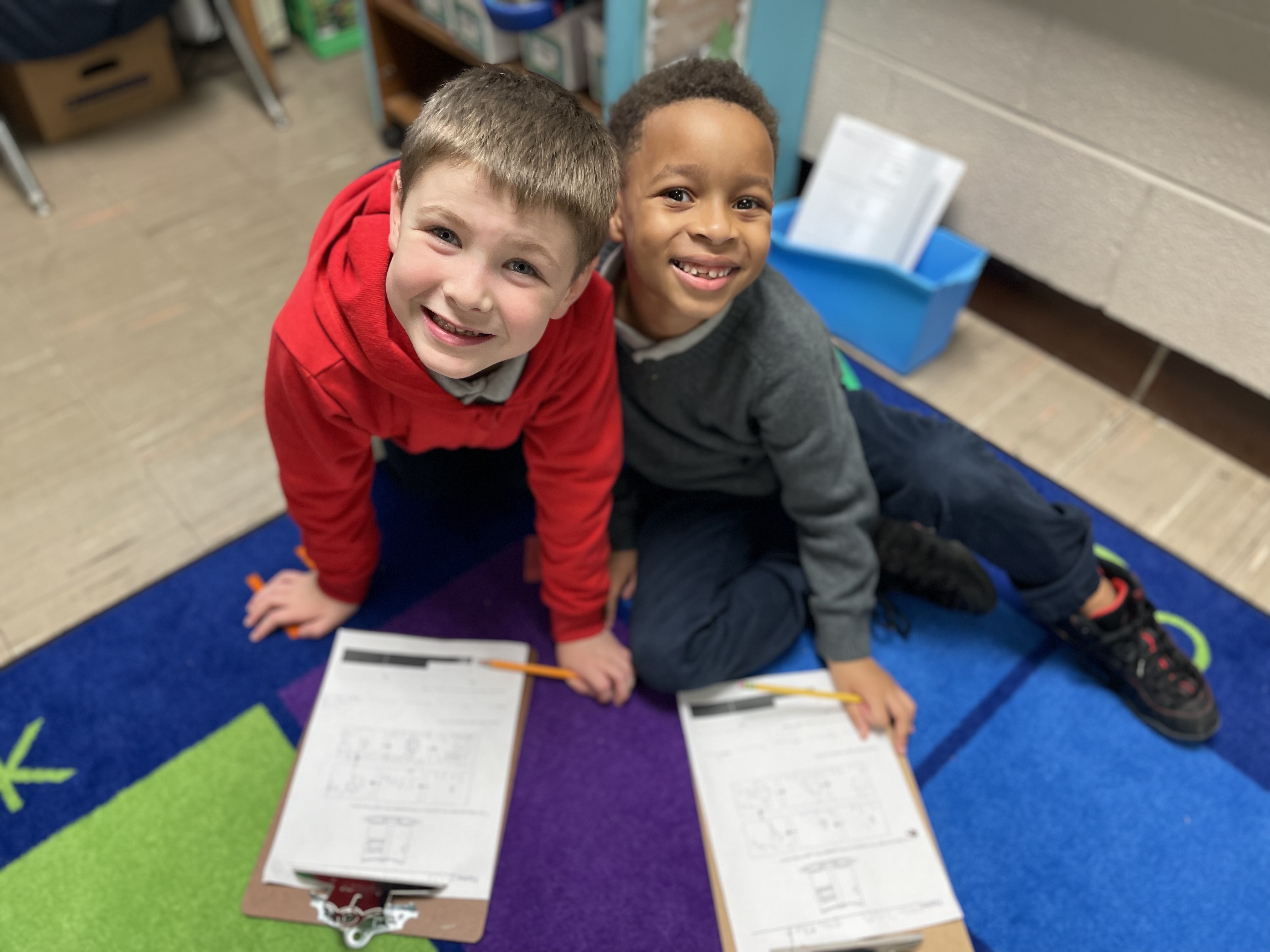 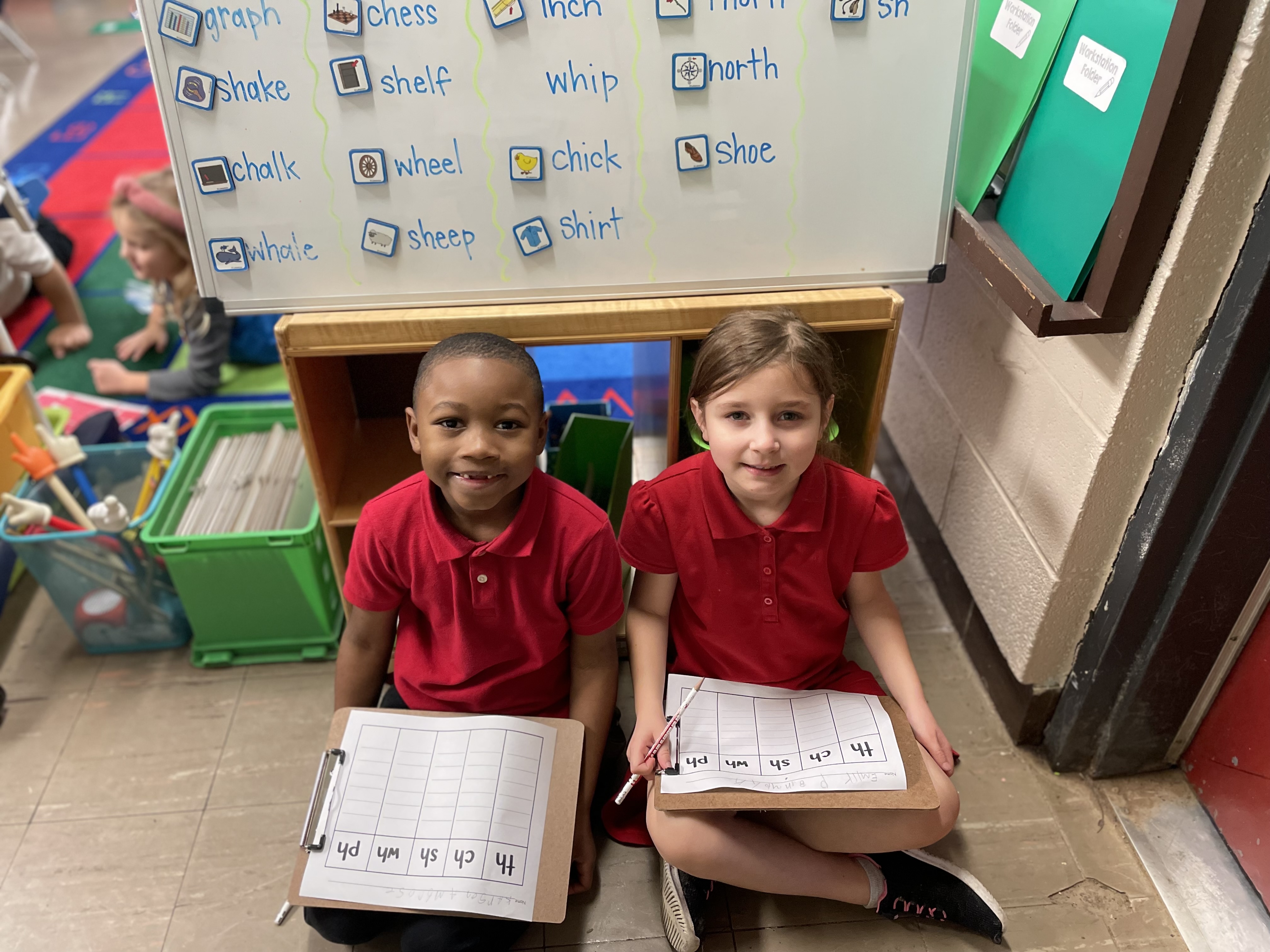 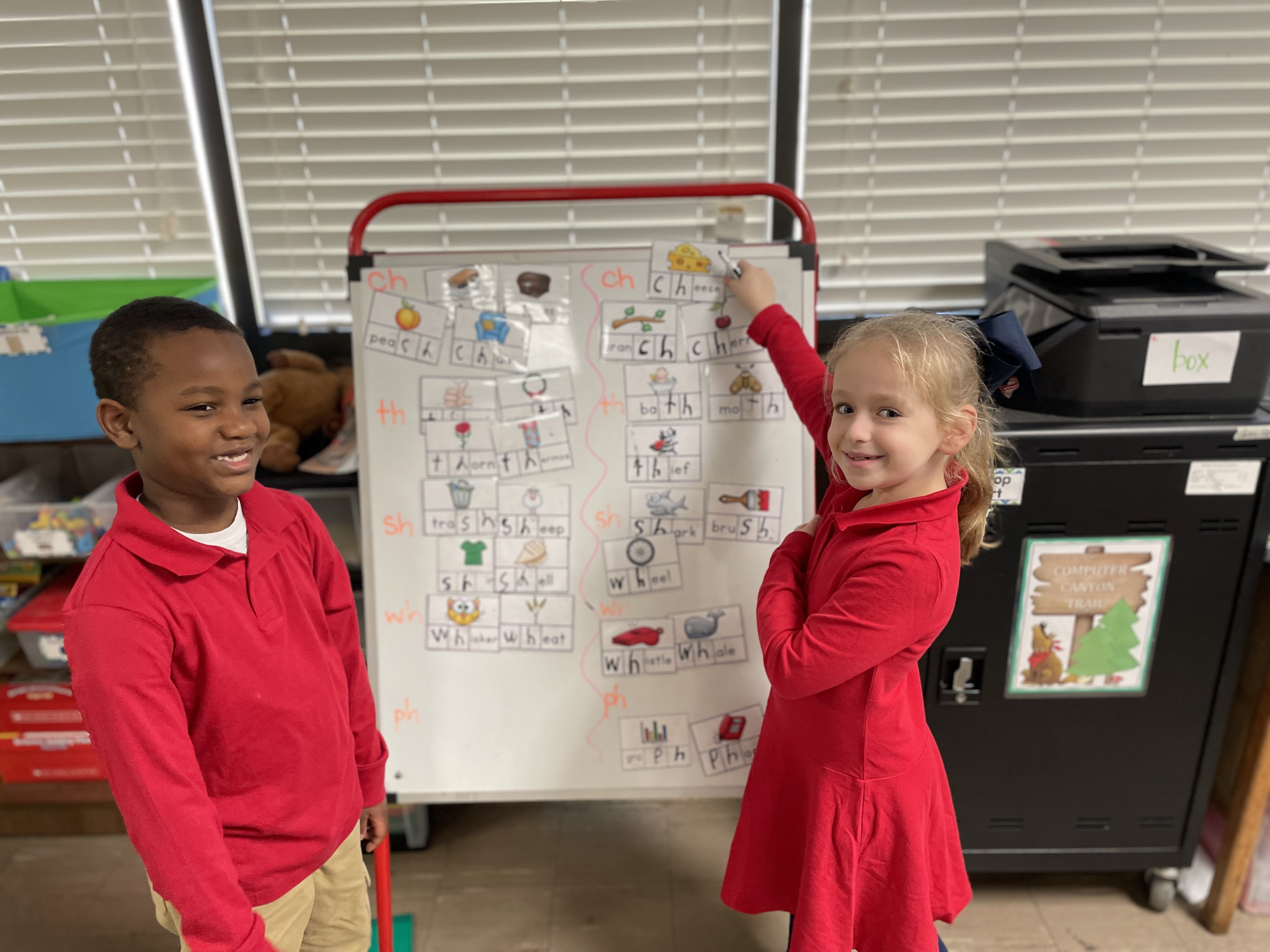 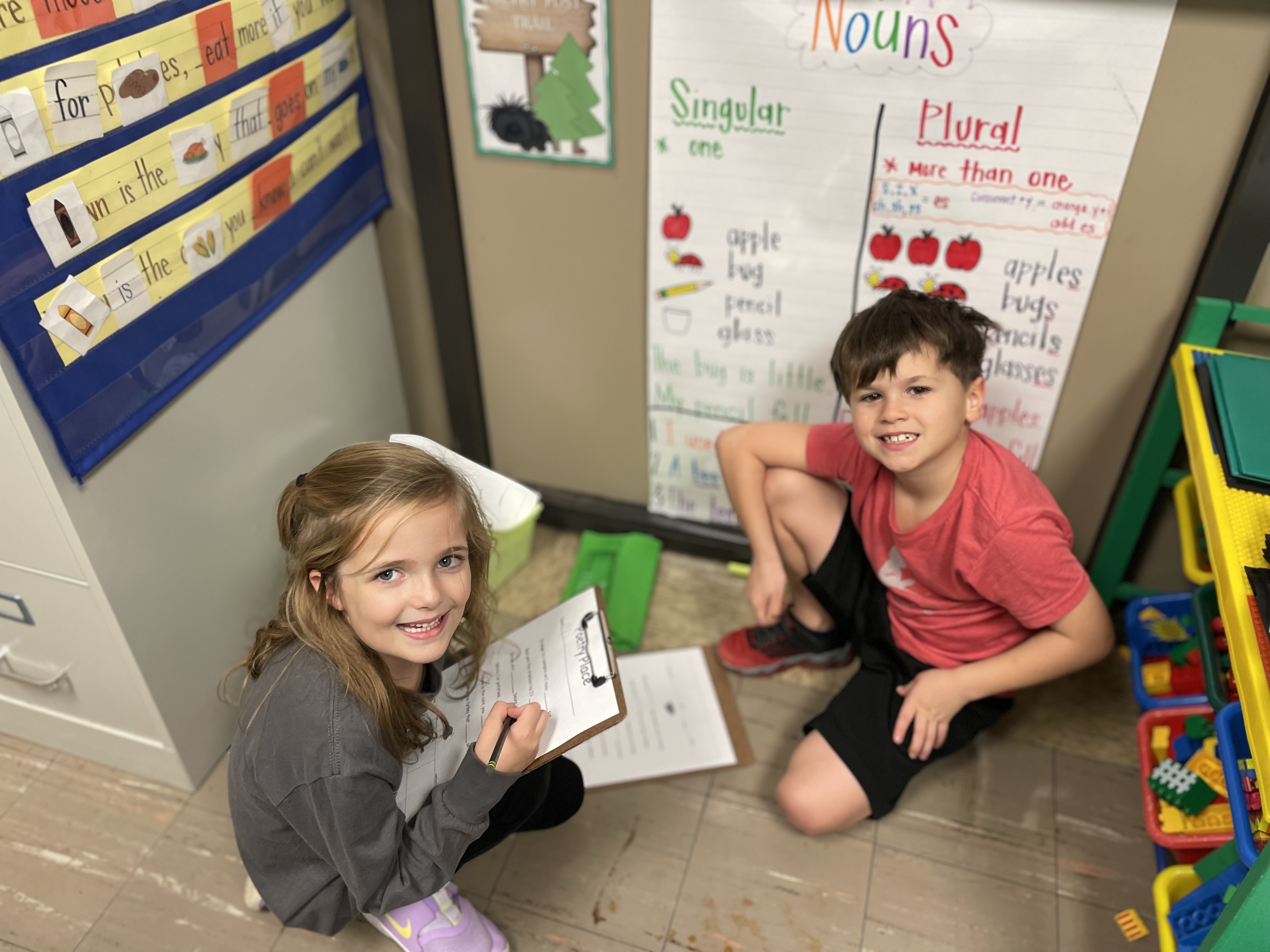 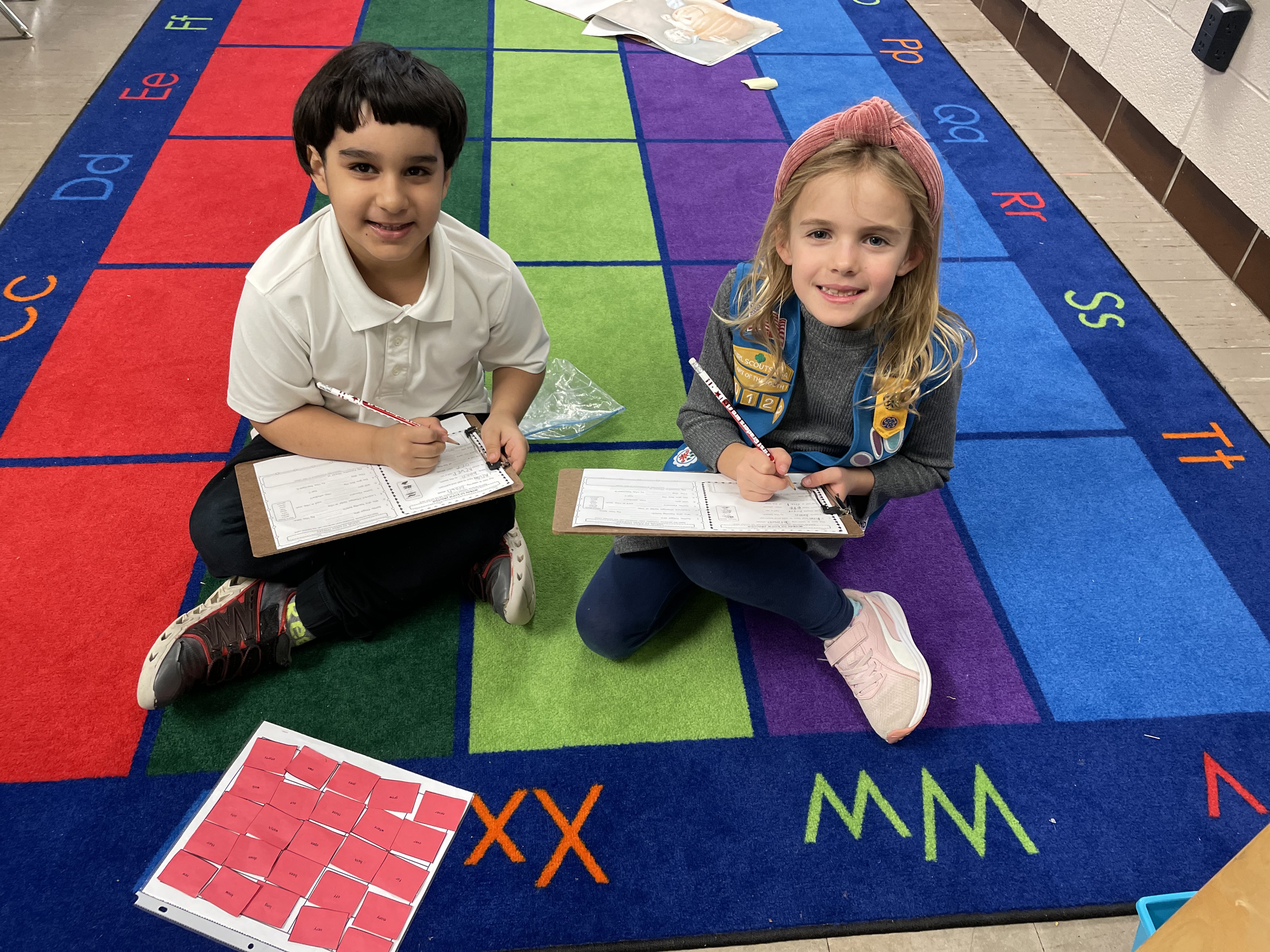 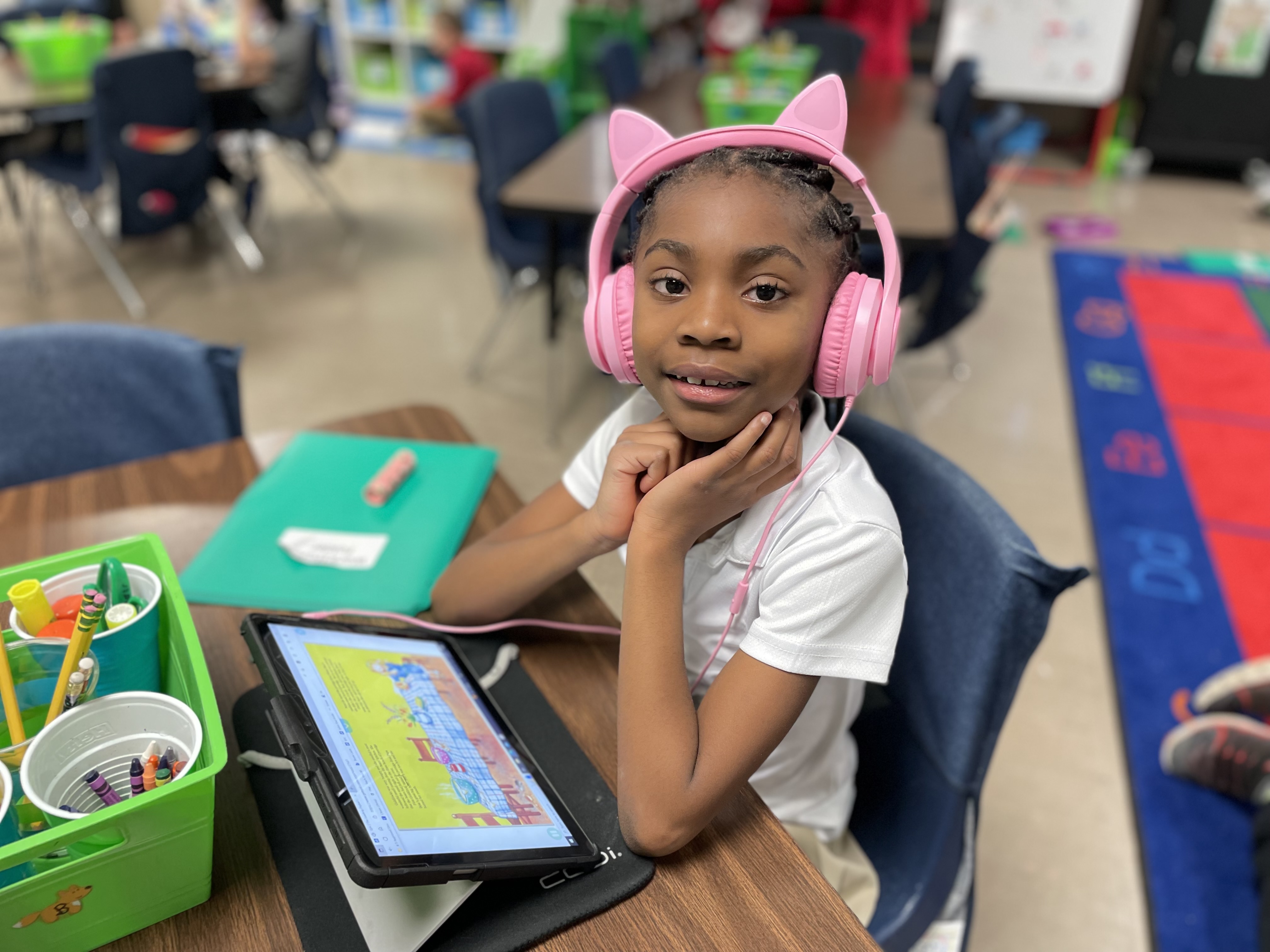 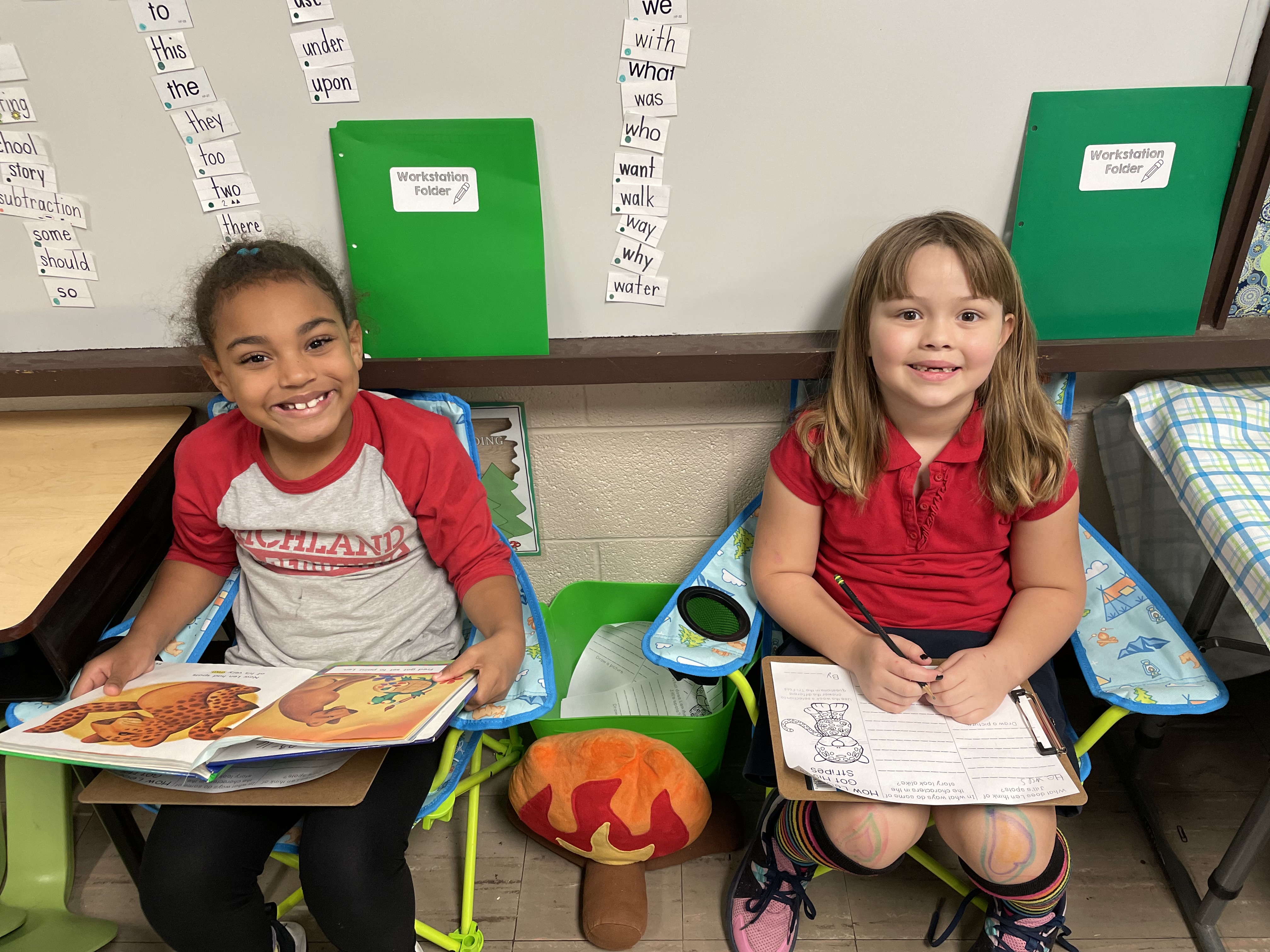 Preparing for School
Students should:
1. Get a good night’s sleep (in bed by 8:00)
2. be dressed for school (uniform)
details on next slide
3. use the restroom prior to the start of class
4. bring small water bottle(10”), already filled
5. have all materials (library books, folders, etc.)
SCHOOLUNIFORMGUIDELINES
Please make sure your child is following the uniform policy daily. 

1st offense = 
friendly reminder

2nd offense = 
written notice

3rd offense = 
Phone call/conference
Learning Overview
Grading
	- participation, classwork, assessments, homework, project
	*where will I get the grades?

Platforms (bookmark on tablet)
	- Epic, Seesaw, Boom, Clever, Accelerated Reader 

Website
	- check for newsletter, reminders, updates, and important                  links and projects for our class
Learning Overview
To-Do List:
Daily = check daily folder and initial, help child complete homework, read with your child, check tablet for updates, shut down and charge device

Weekly = check teacher website, check 
      PowerSchool and have child complete any missing 
      or incomplete work
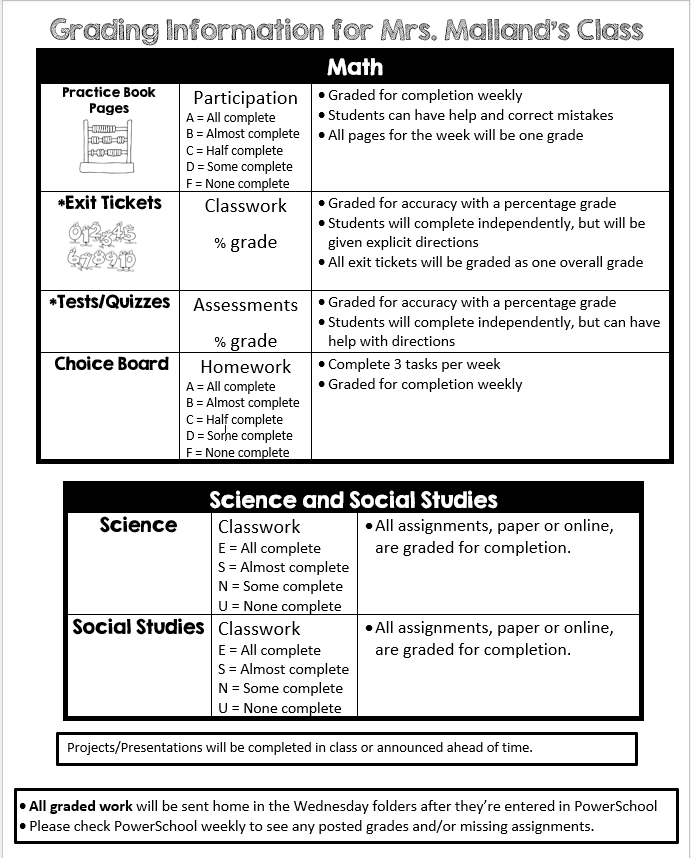 Grading
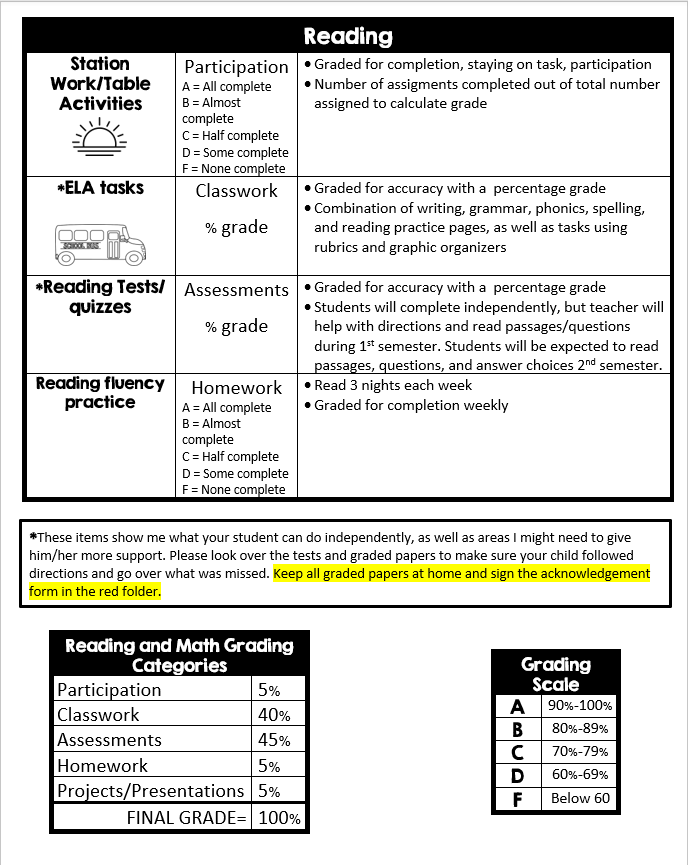 Grading
Tests
ELA
Every Friday – These tests will include cold reads for comprehension, sight words, phonics skills from the week, grammar skills from the week.
Students will take a sight words test at the end of each unit


MATH
Unit tests at the end of each (will be noted in newsletter)
Quizzes
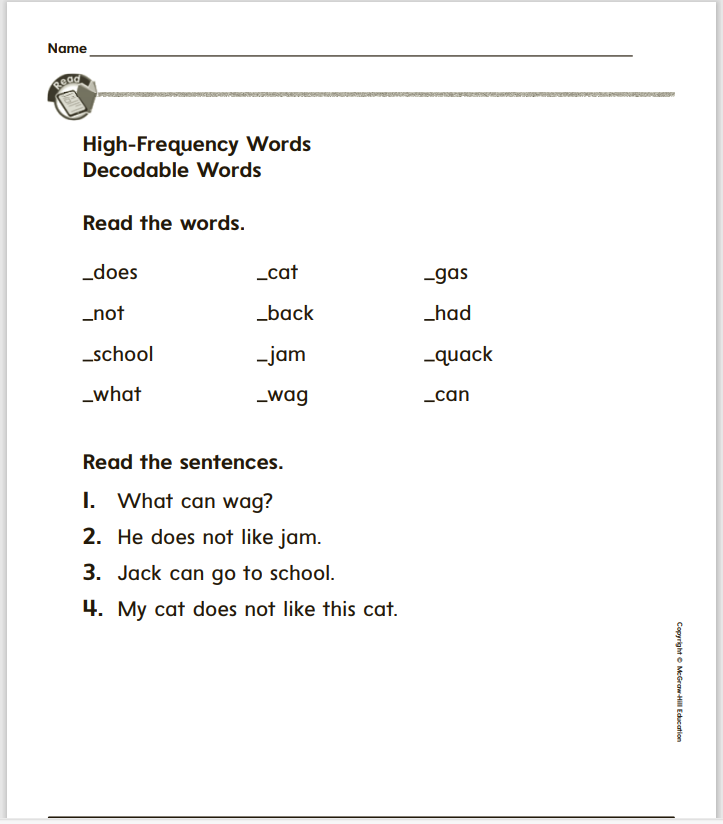 Homework
ELA & MATH (homework grades are required 
                                   by the district)

     1. Fluency Reading & Math Choice Board
   - Students will “read” 3 times per week
   - Students will complete 3 tasks on the math choice board per week
   - Weekly homework grades will be given based on completion of weekly expectations

      2. Written (Optional)
   - Students can also complete homework assignments from weekly newsletter
   - There will be 2 each night (1 for math and 1 for ELA)
   - Should only take about 10 minutes to complete
   -- assignments do not need to be turned in

NEWSLETTER
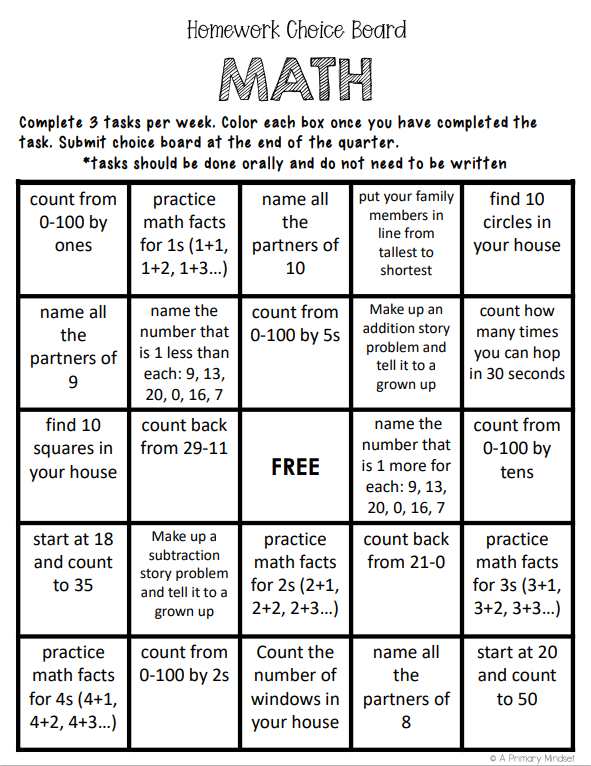 Ulo Nvntiv Spelg
HOLD BACK THE URGE TO CORRECT

INVENTIVE SPELLING:
Increased engagement in and enjoyment of writing
Increased self-confidence as a writer
Results in greater creative expression and practice of the whole writing process
Gives students extra practice in phonics
Better long-term writing skills ( they will write more; the more you write the better you will become)

Connected to better reading!!
Because using invented spelling requires a child to think more deeply about the components and phonetic parts of a word than memorizing the spelling, it allows for better learning and deeper understanding of language. 
Children build “dictionaries” of these words (and eventually correct spelling) which allows for greater fluency and automaticity in reading and writing
***It is a predictor of growth in early reading skills, over and above knowledge of alphabet and phonological awareness!
Mystery Prize Machine
Students earn tokens by reading books

Tokens are used to go to the mystery prize machine

A token is issued each time the reading log is completed.
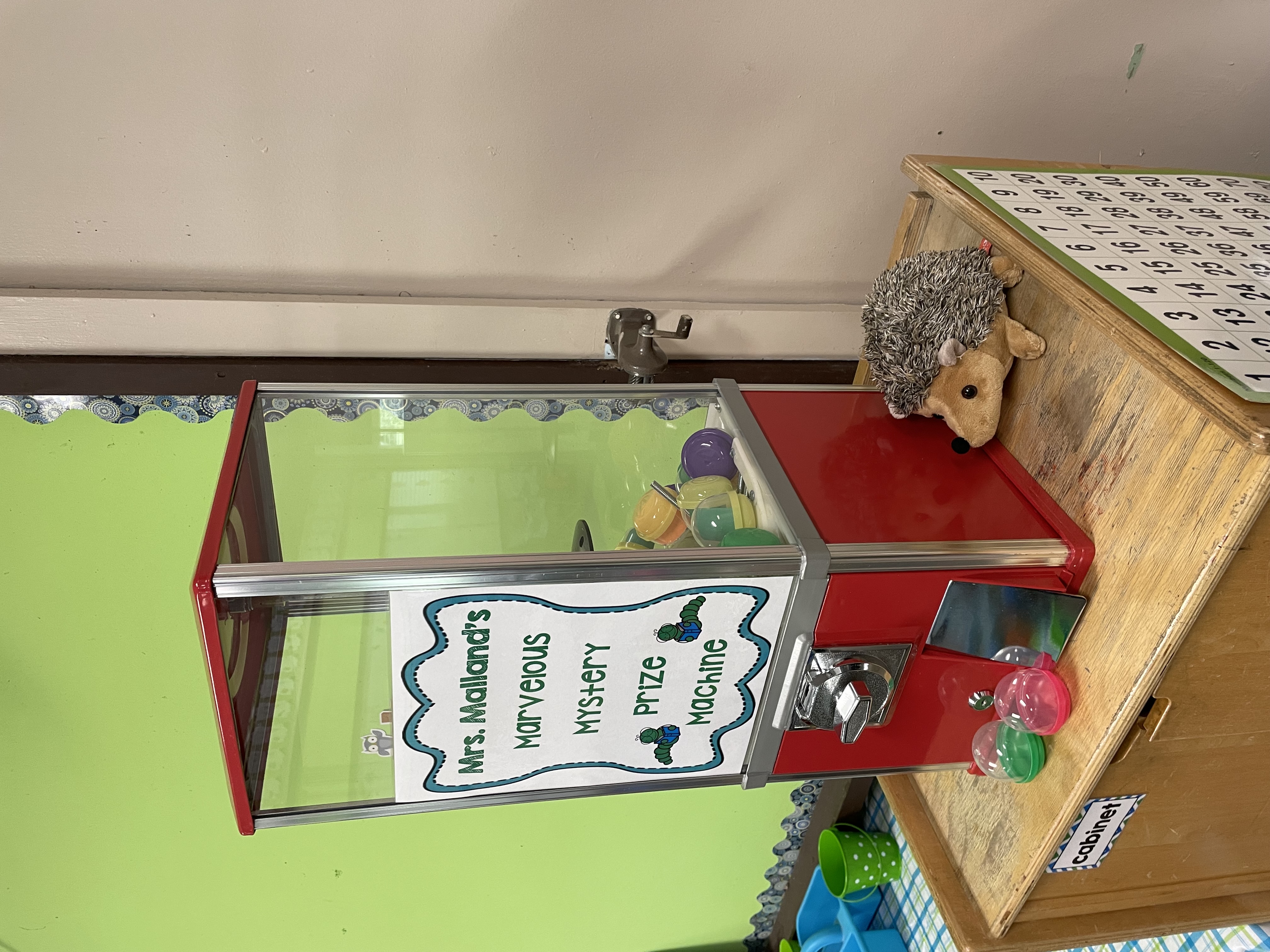 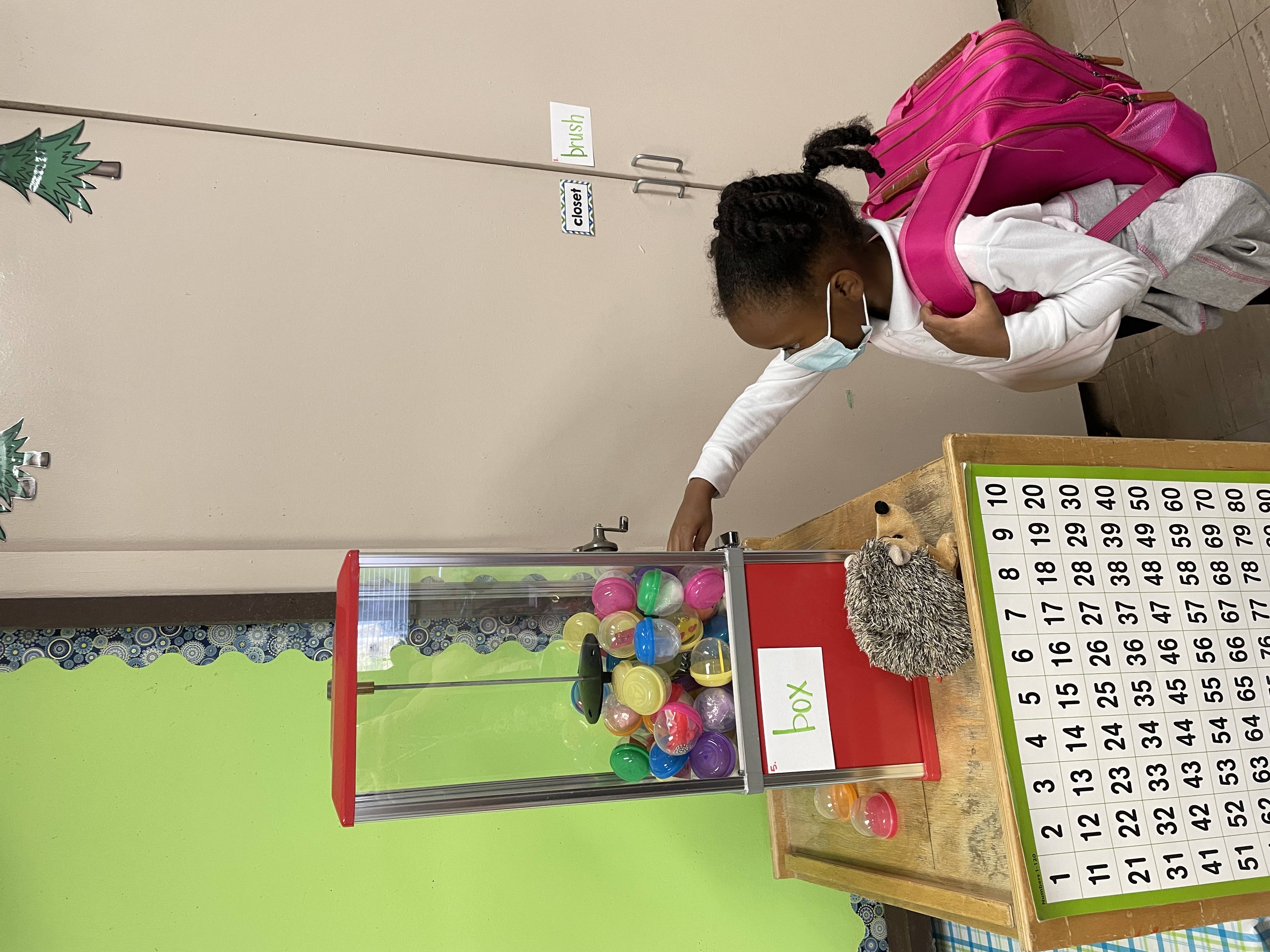 Boom Cards
How do Boom Cards Work?
     -students log in with Boom!
      -select decks starting from top, completing an ela and a      
       math each night
      -decks can be redone if needed

STUDENT LOG IN

BOOM CARDS STEP SHEET

BOOM CARDS FAQs AND INFORMATION
Conduct
First graders will continue to receive conduct grades, 
    (E, G, S, N, U)

**Students will be chosen for a weekend with our class “pet” based on weekly behavior


Work Habits/Behaviors
	- 1st and last name, write with a pencil, neat, complete work and on time
	- materials ready (tablets), follow directions 1st time, limit distractions for self and others, raise hand for questions 
and needs, talk during designated times and activities
Our Weekend Buddy
Sent home as a reward for excellent conduct
Joins your family for a weekend
Write short descriptions about your adventures.
Take pictures and email them to me
Your child will share the pictures and journal with the class on Monday
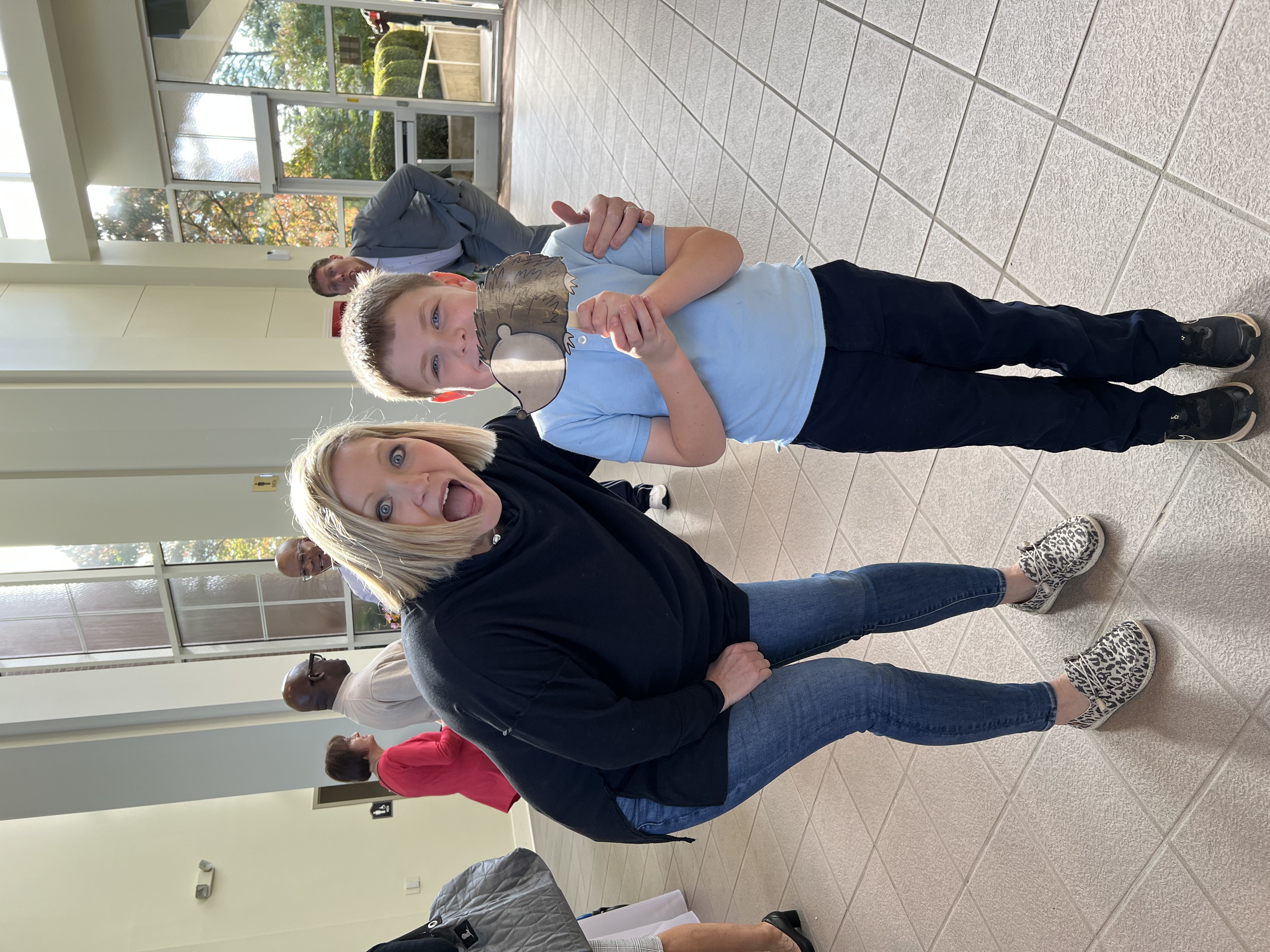 Birthdays
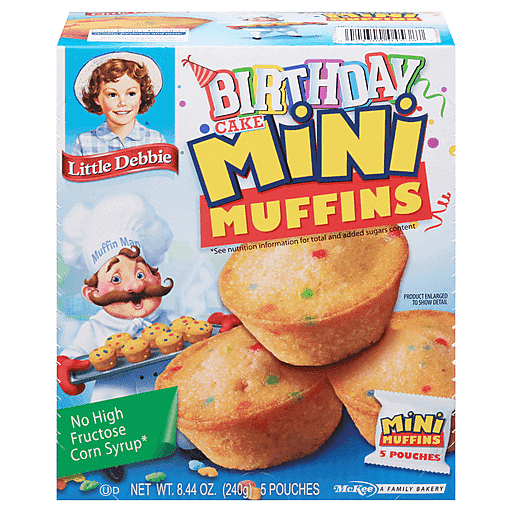 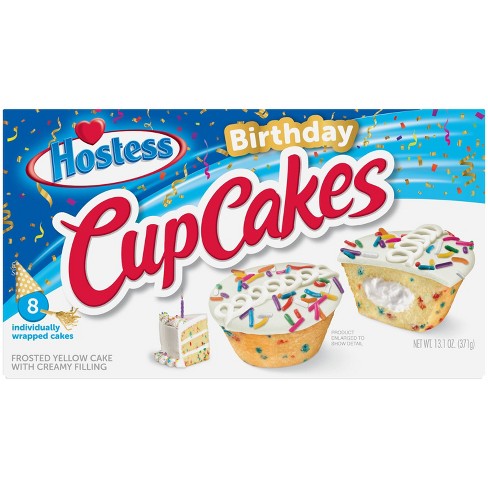 birthday cupcakes are not permitted to be served at school
goodie bags can be sent with child and distributed at end of the day
invitations sent home through me must go to every classmate
every child will be made to feel extra special on his/her birthday
    (chair bag, pencil, sticker, birthday box)
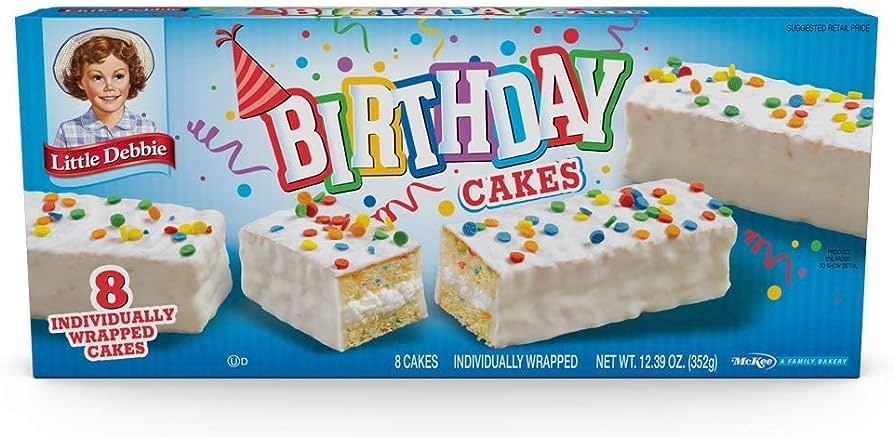 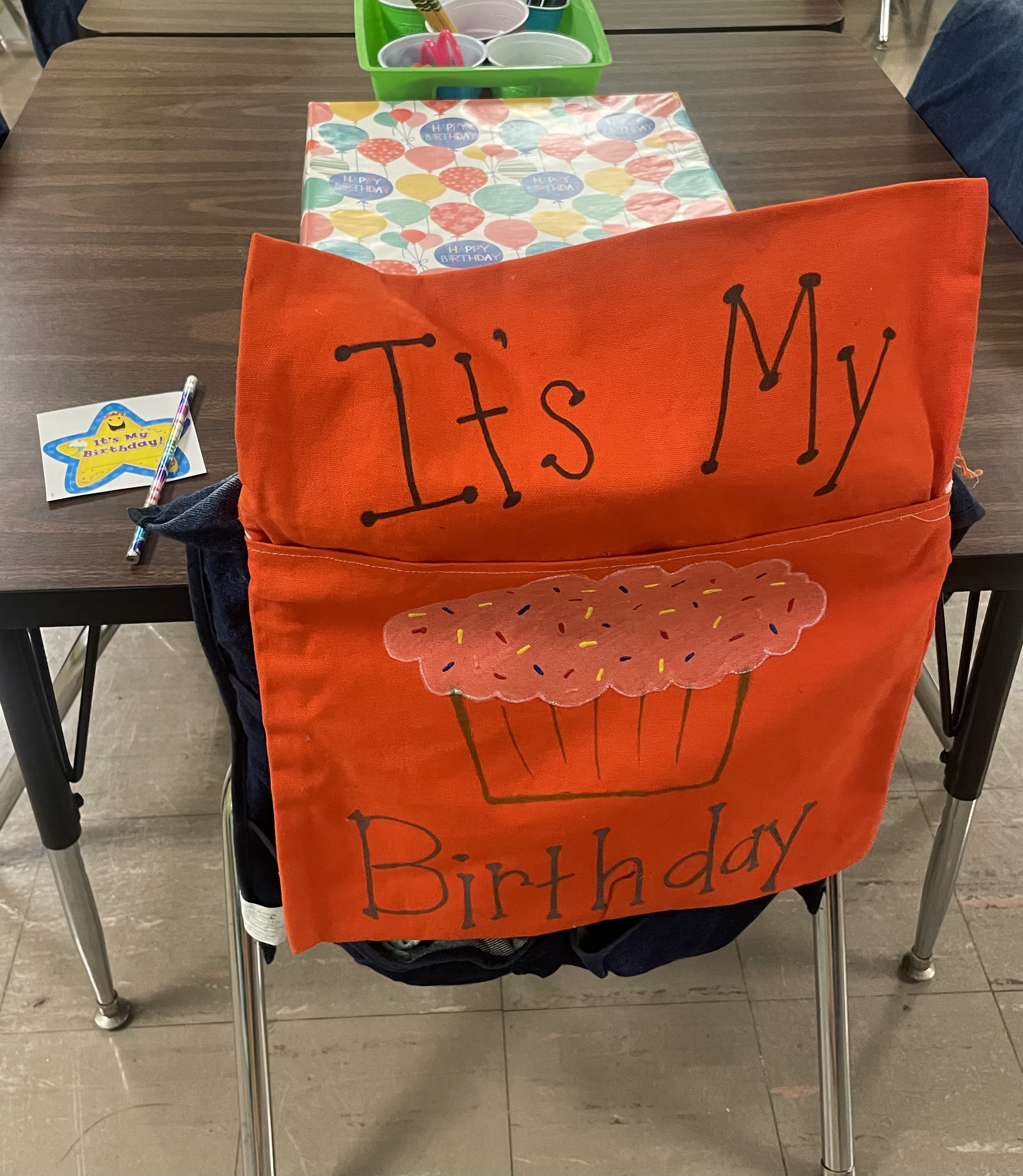 Miscellaneous
Bookmark Boom, Seesaw, Epic (nnh5212) on devices
iReady
Info sheet
Join Remind 
Class email list
Absences
Reading log/goals
Check Richland and SCS websites regularly
Dismissal changes
Jackets/sweaters
Water bottles (small)
snacks
Playground permission slips
Contact and Information Resources
Text via Remind
       text @malland24 to 81010
Email 
mallando@bellsouth.net 
Mallandoa@scsk12.org
Newsletter
teacher website
   https://bit.ly/3A3Hm2u
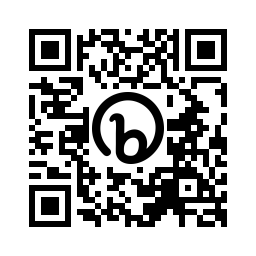 Homework
ELA & MATH (homework grades are required by district)

There are 2 options for homework:

     1. Digital (Boom Cards)
   - Students will complete decks of assigned boom cards that will align with 
      our weekly skills. 
   - There will be 2 decks each night (1 for math and 1 for ELA)
   - Should only take about 10 minutes to complete

      2. Written
   - Students will complete all homework assignments from weekly newsletter
   - There will be 2 each night (1 for math and 1 for ELA)
   - Should only take about 10 minutes to complete
   -- All assignments will be kept and turned in together on Friday

NEWSLETTER